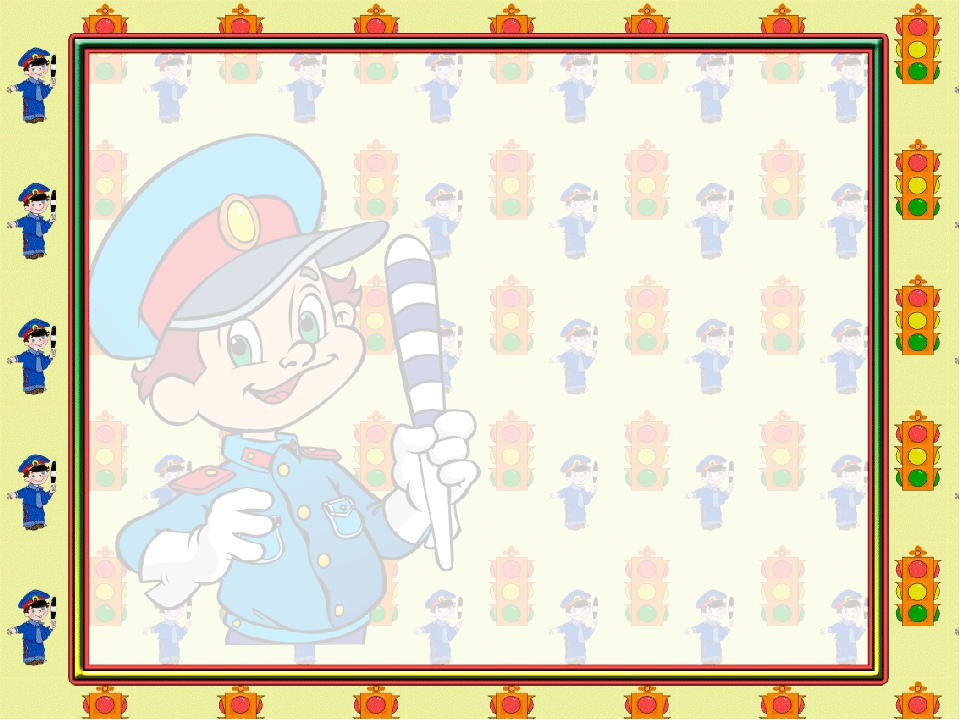 ЗАГАДКИ  В  ОБУЧЕНИИ  ДЕТЕЙ
ПРАВИЛАМ  ДОРОЖНОГО  ДВИЖЕНИЯ
(Играем дома)




Общественный инспектор по ПДДТТ д/с №56
Черканова Юлия Сергеевна
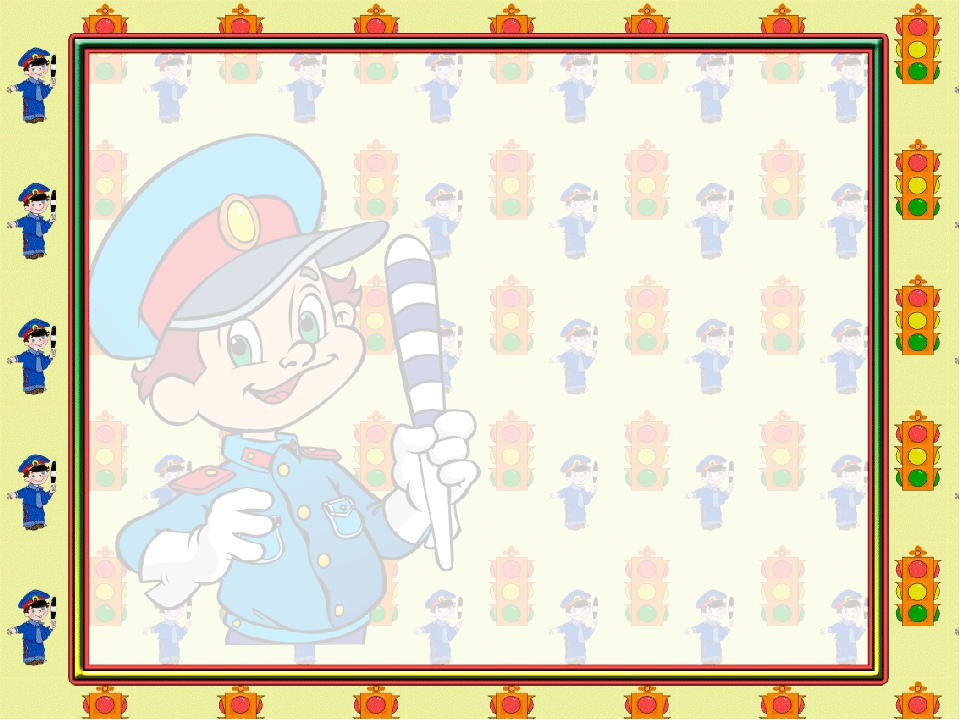 Мотоцикл
                                                                                             
Несется и стреляет,                                                        Загудел глазастый жук,
Ворчит скороговоркой.                                                 Обогнул зеленый луг.
Трамваю не угнаться                                                     У дороги смял  ковыль
За этой тараторкой.                                                        И ушел, оставив пыль
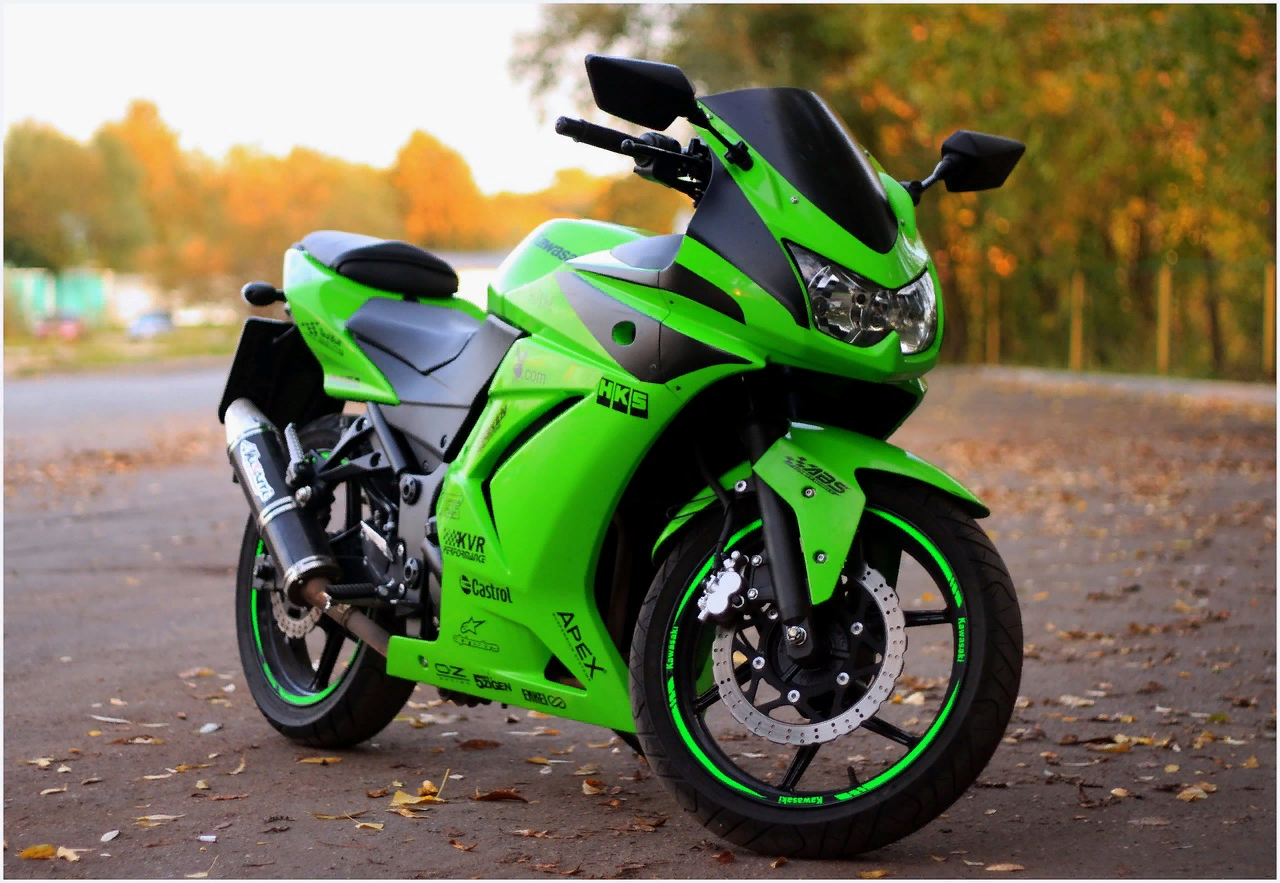 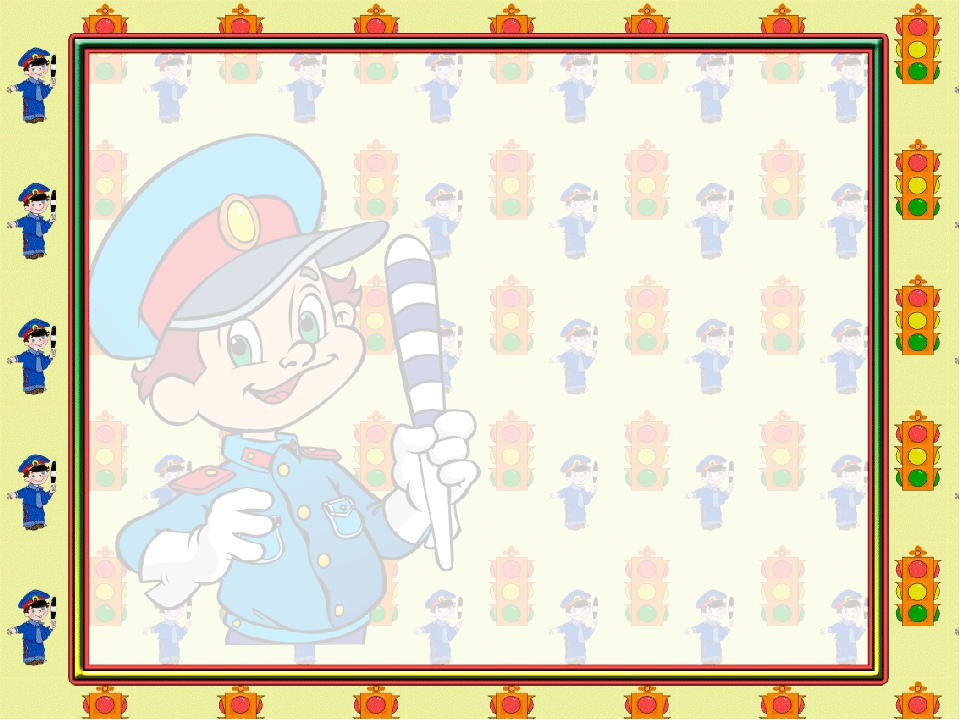 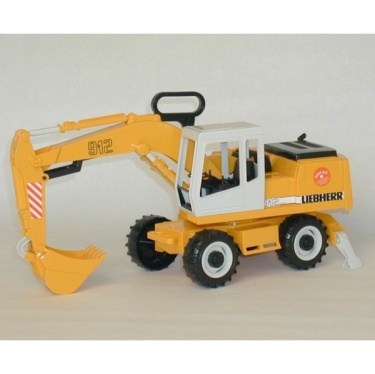 Экскаватор 
                                                                                                 
У песочных ям,                                                          К нам во двор забрался крот
У горы крутой.                                                           Роет землю у ворот.
Стоит великан                                                            Тонна в рот земли войдет,
С железной рукой.                                                     Если крот откроет рот.
                *                                                                                         *
- Рученька – ручища,                                                     Не живой я, но шагаю,
Что в земле ты ищешь?                                                 Землю рыть я помогаю
- Ничего я не ищу,                                                          Вместо тысячи лопат
Землю рою и тащу.                                                         Я один работать рад.
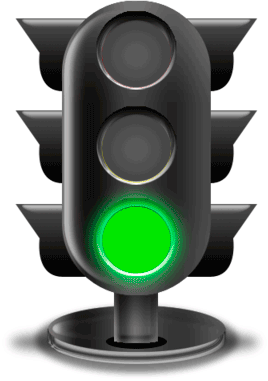 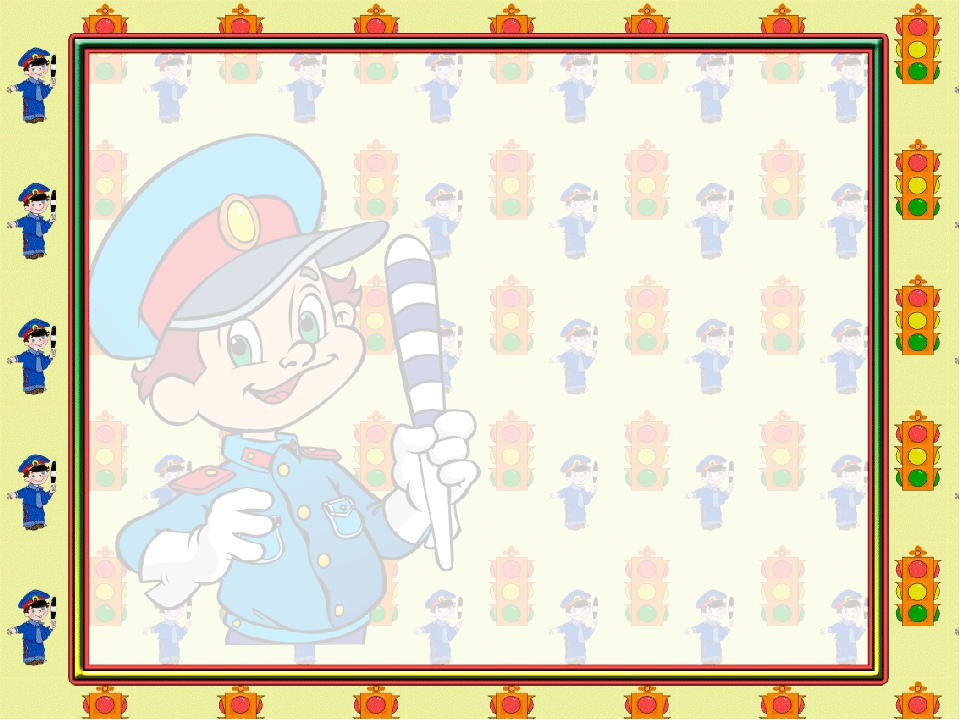 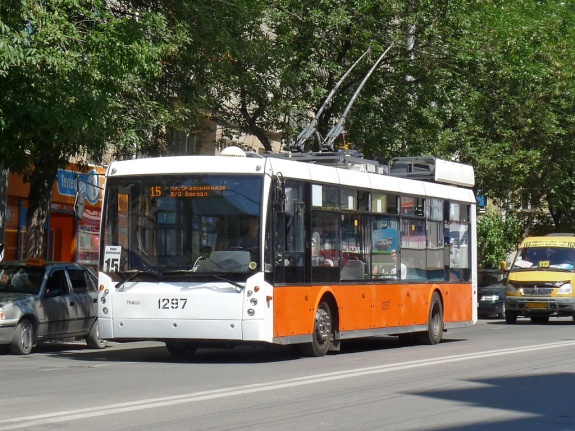 .
Троллейбус*
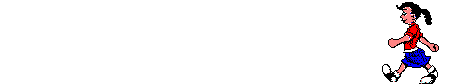 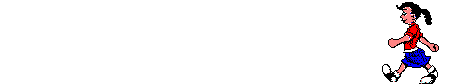 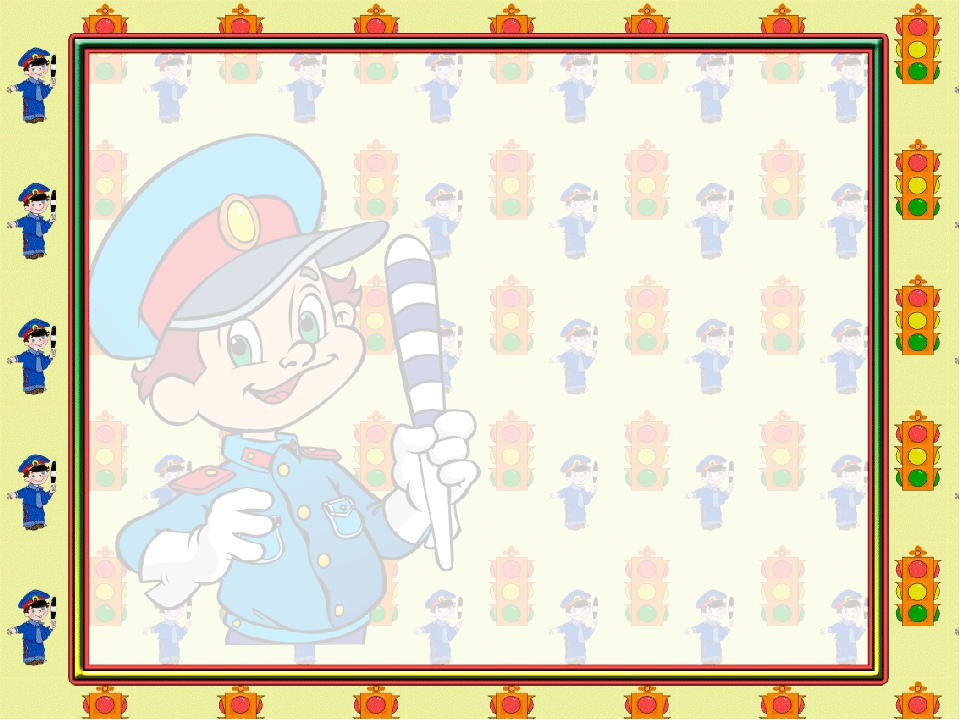 Трамвай
Трамвай
                  
Наш приятель тут как тут
Всех домчит он в пять минут.
Эй, садись, не зевай 
Отправляется……
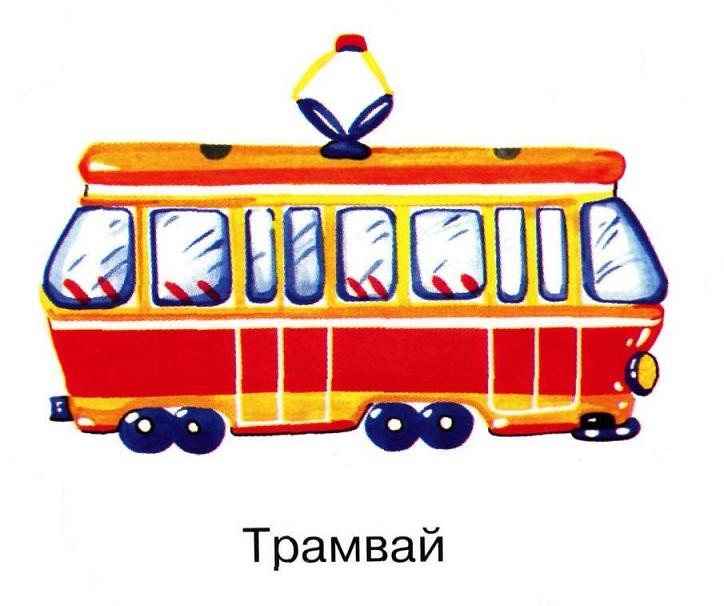 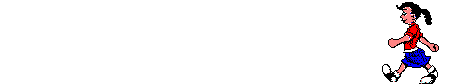 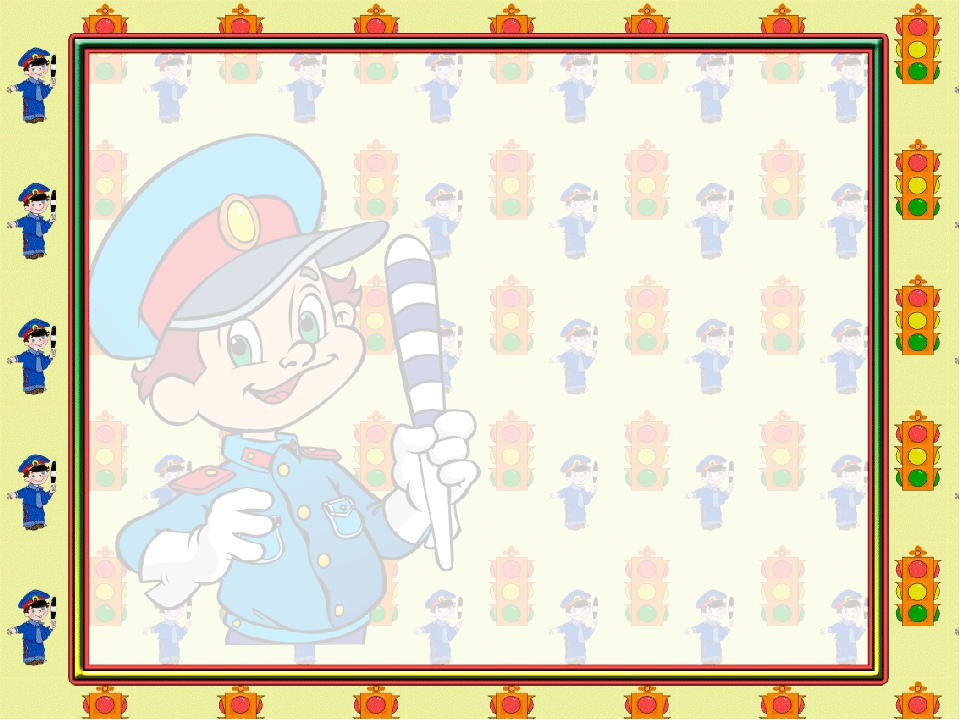 Светофор 
Зорко смотрит постовой
За широкой мостовой
Как посмотрит красным глазом – 
Остановятся все сразу.
А зелёным подмигнёт – 
И машины, и народ.
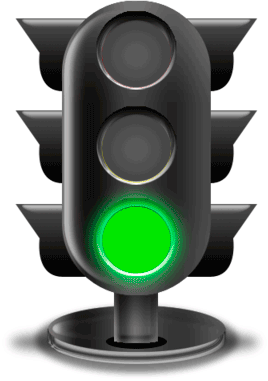 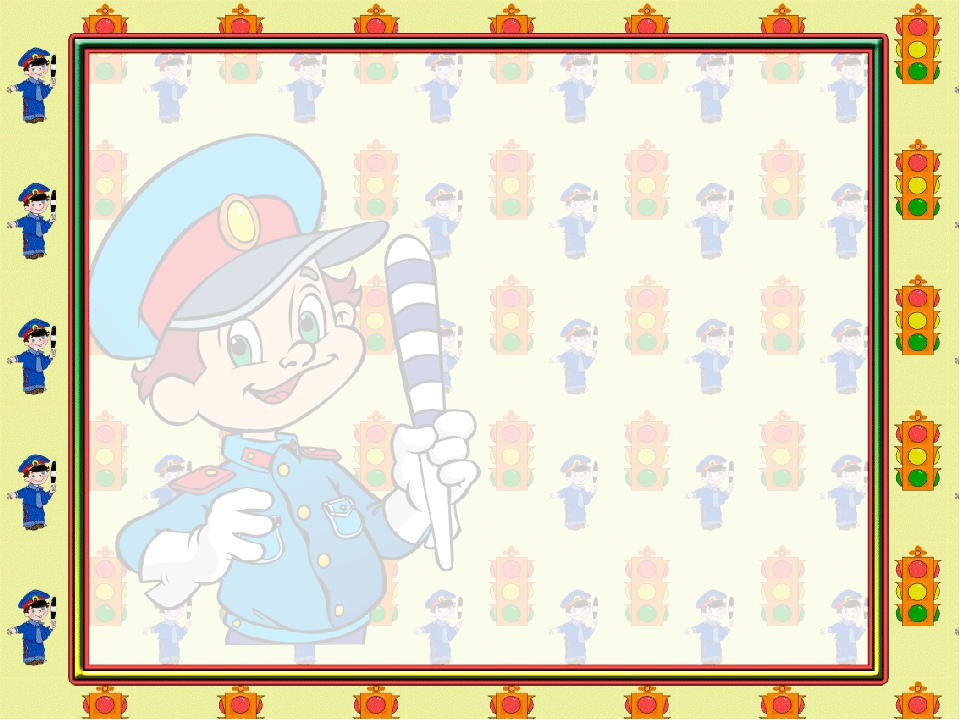 Велосипед

Этот конь не ест овса,                                          
Вместо ног – два колеса,                                   
Сядь верхом и мчись на нем!                         
Только лучше правь рулем
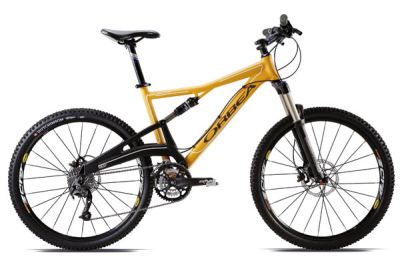 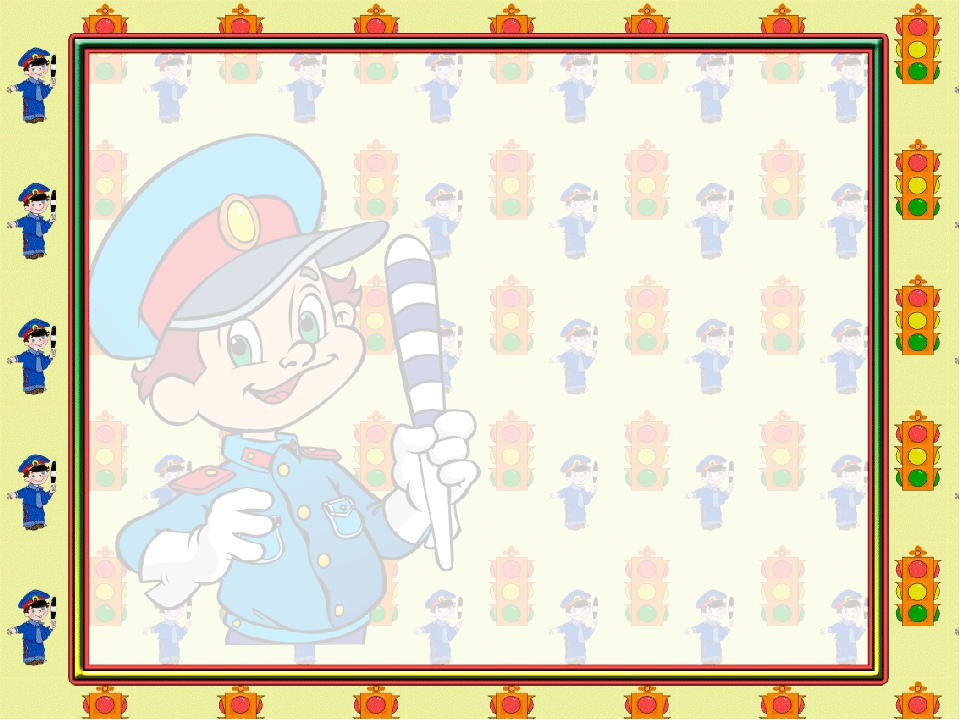 Автомобиль
Для этого коня еда –                                                         Не мешает, не жужжит,
Бензин, и масло, и вода.                                                   Жук по улице бежит.
На лугу он не посеется,                                                    И горят в глазах жука
По дороге он несется.                                                       Два блестящих огонька.                                                                                                                                                                                                                                        
На резиновом ходу                                                        Чтоб тебя я повез,
Все дороги обойду.                                                        Мне не нужен овес.
Я на стройке пригожусь                                                Накорми меня бензином,
Я работы не боюсь.                                                        На копытца дай резину.
Мне открыты все пути!                                                 И тогда, поднявши пыль,
Вам со мной не по пути?                                               Побежит…
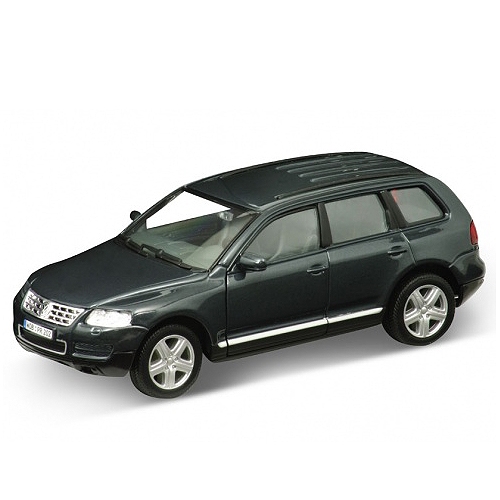 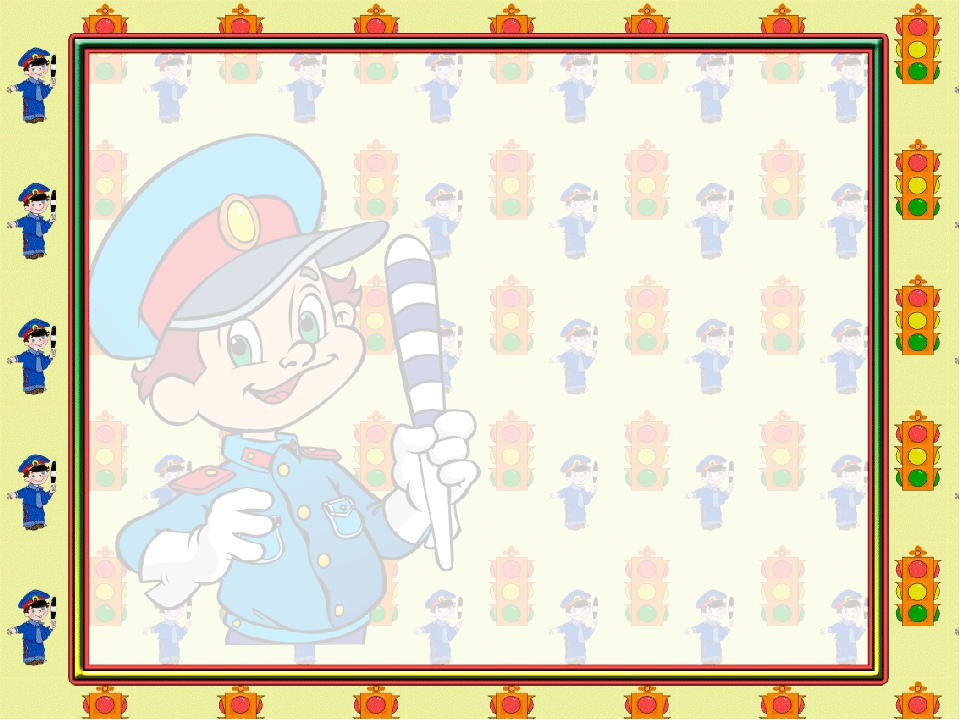 Подъёмный кран
Поднимает великан                                                                   Что за машина:
Груды груза к облакам.                                                             Шея, как у гуся,
Там, где встанет он, потом                                                       Сила, как у слона?
Вырастает новый дом.
Он работает на стройке.                                                                                           Поднимает грузы бойко
Однорукий великан
 Это наш…
                                    *
                Длиной шеей поверчу,
                 Груз тяжелый подхвачу
                 Где прикажут положу,
                 Человеку я служу.
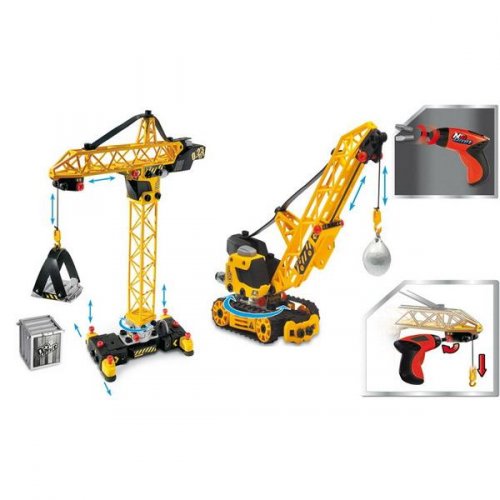 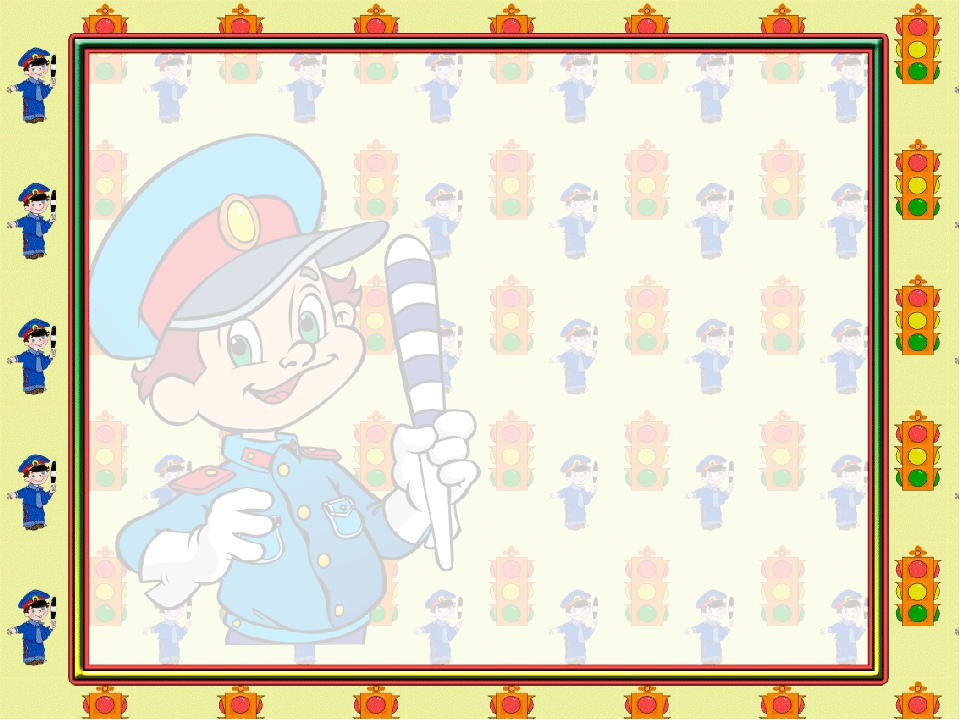 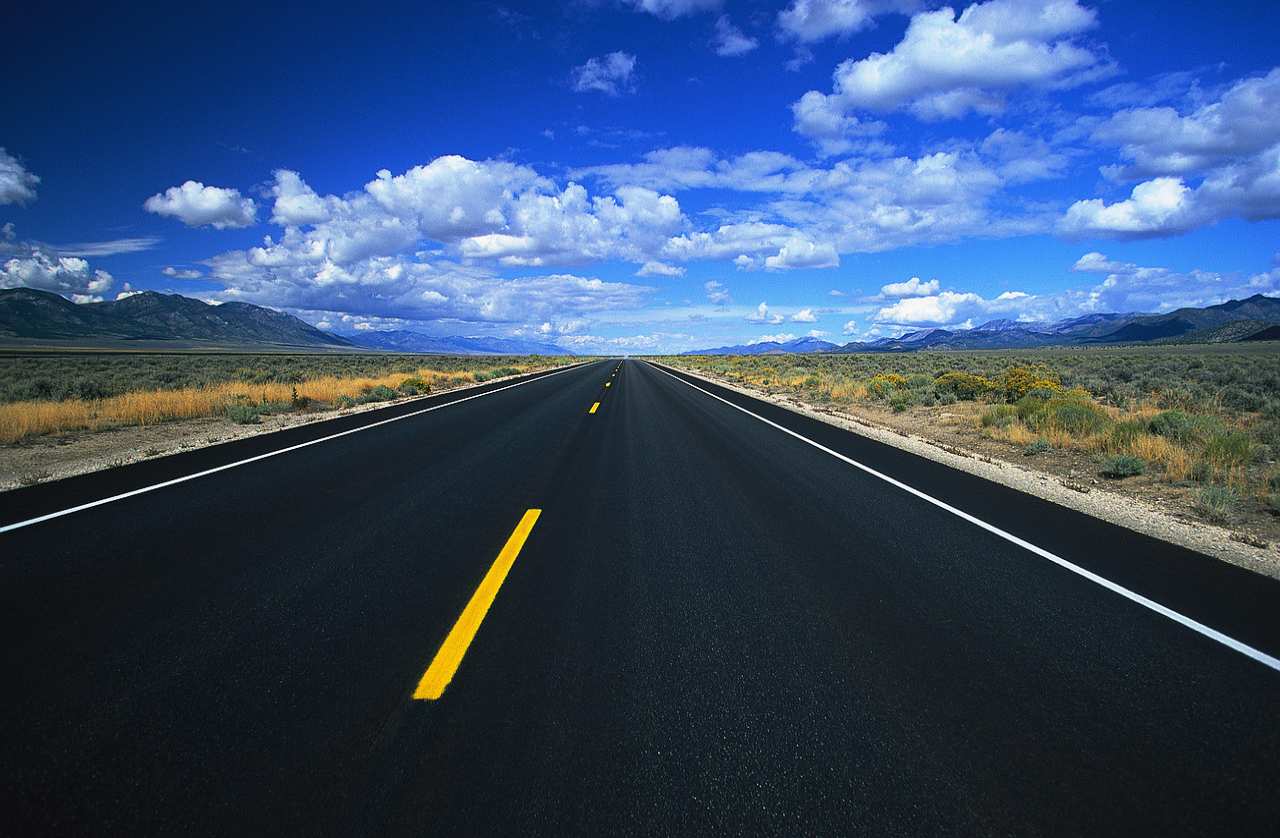 Дорога                                                                                                 
Всем она давно знакома –Ждет послушно возле дома,Только выйдешь из ворот –Куда хочешь поведет.            
  *                                                                                  Без конца и края.
Не живая, а идет,                                                                          
Неподвижна, а ведет.
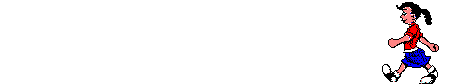 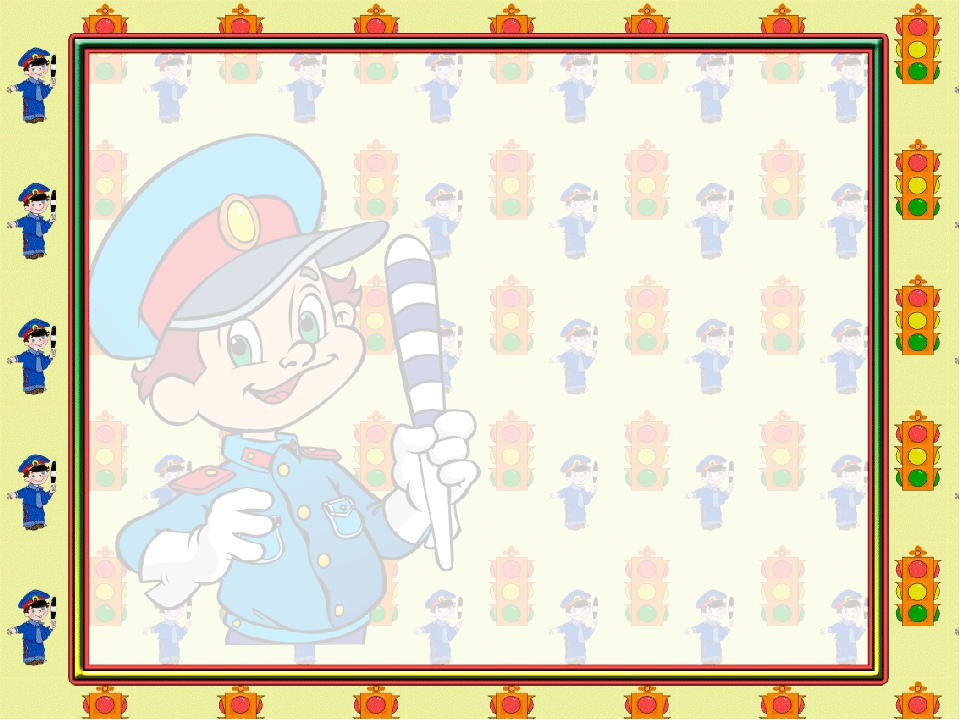 Автомобили специального назначения
*                                                                                               *
Мчится огненной стрелой,                                  Вот силач так уж силач,
Мчится вдаль машина.                                        До чего же он горяч!
И зальет пожар любой                                         Отдувались на ходу,   
Смелая дружина.                                                  Тянет лес, везет руду
(пожарная машина.)                                            Не желает отдохнуть,
                                                                                    Дайте только потянуть.
                                                                                    И поэтому силач называется…
                                                                                                          (тягач)
Что за дворник удалой               
Снег сгребал на мостовой?                                                         *
Чудо-дворник перед нами:                                Где пройдет он, станет гладко,
Загребущими руками                                         Будет ровная площадка.                 
За одну минуту сгреб                                                                                 (каток)                 
Преогромнейший сугроб.                               
(снегоуборочная машина)
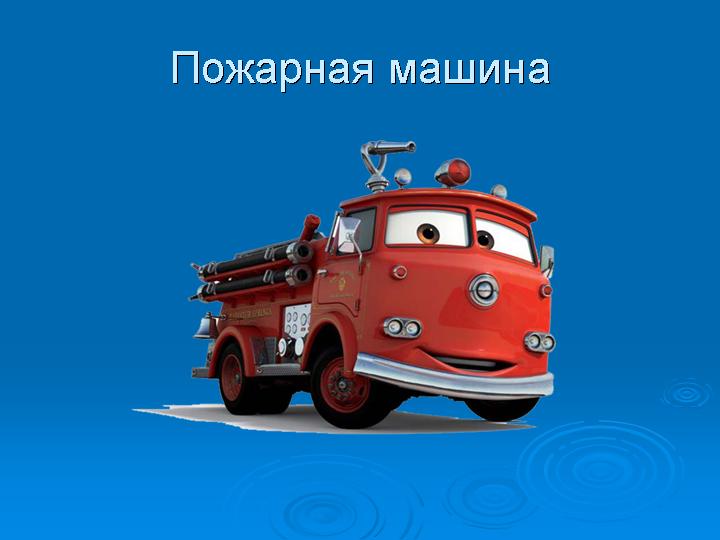 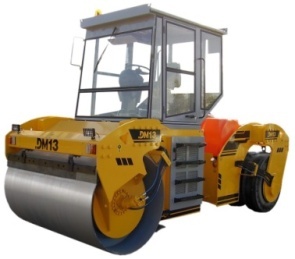 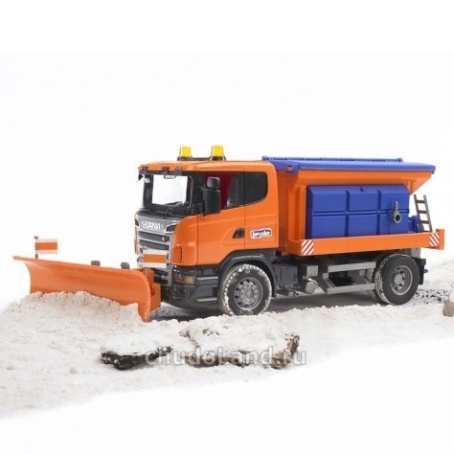 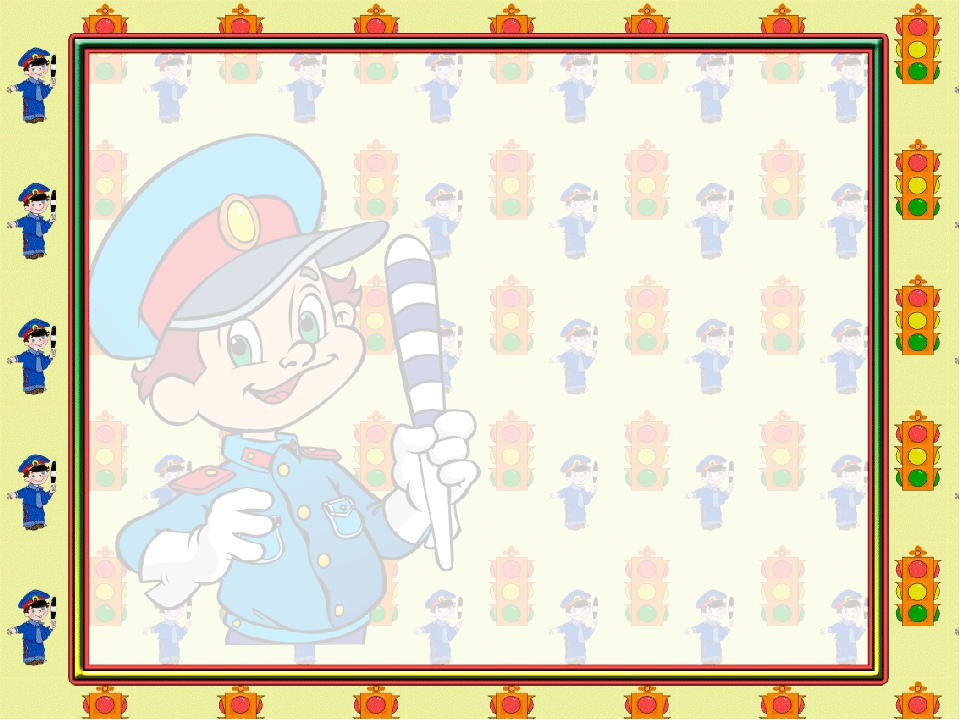 Автомобили специального назначения

Если кто-то заболеет,Лишь она помочь сумеетИ, поверьте мне, нигдеНе оставит вас в беде:Привезет она бригадуСамых добрых докторов.А на улице ребятам Просигналит «Будь здоров!» ("Скорая помощь")

Спят в мешках конверты - это Путешествуют приветы.(почтовая машина
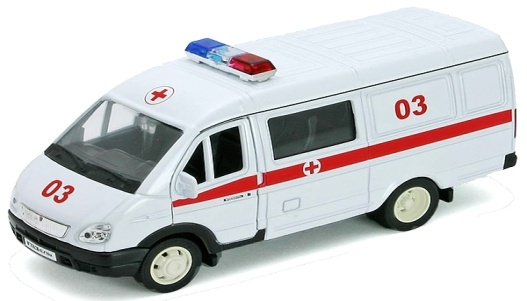 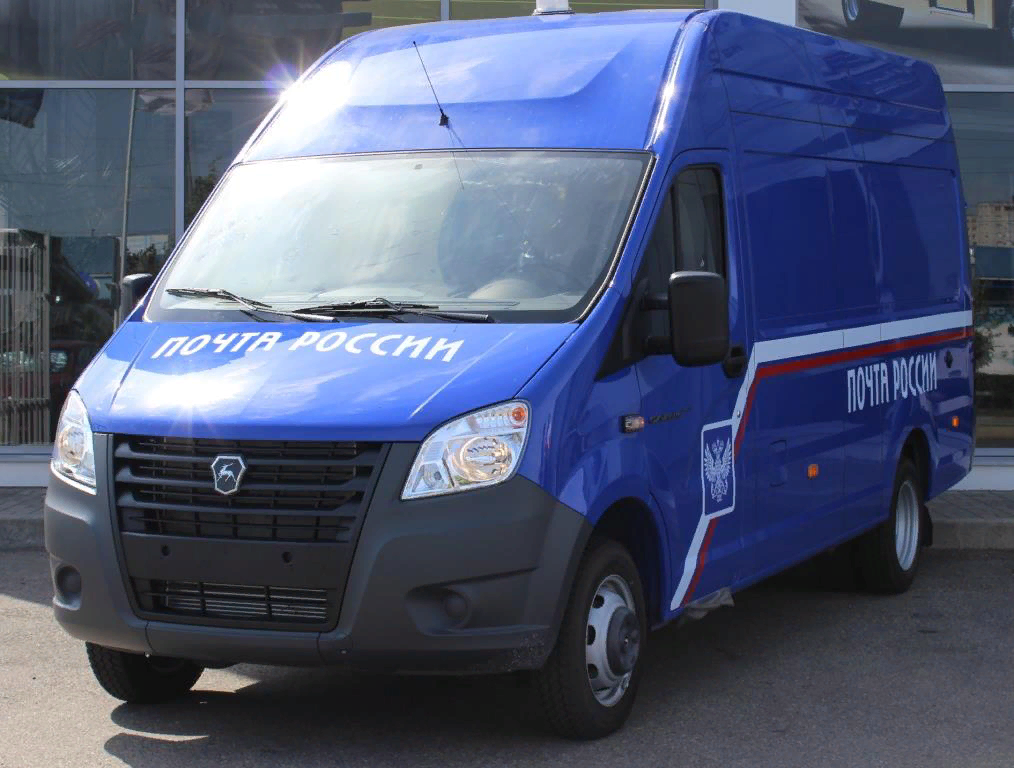 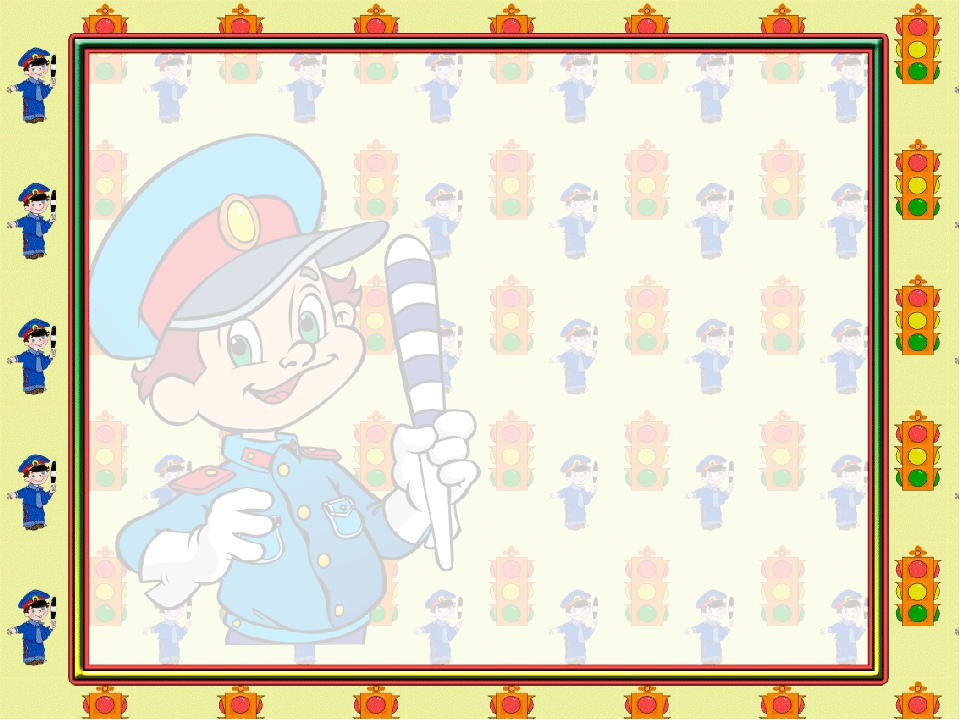 Автомобили специального назначения

На спине моей мигалка: Сразу видно – я спешу.Во дворах, подъездах, паркахЯ порядок навожу.Всех бандитов накажу: За решетку посажу.                  (полицейская машина) 
                               *
Бывают ли у дождика четыре колеса? Скажи, как называются такие чудеса? 
                                  (поливальная машина)
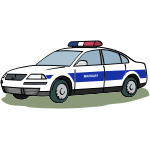 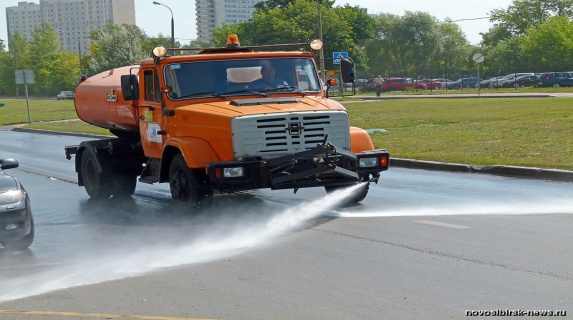 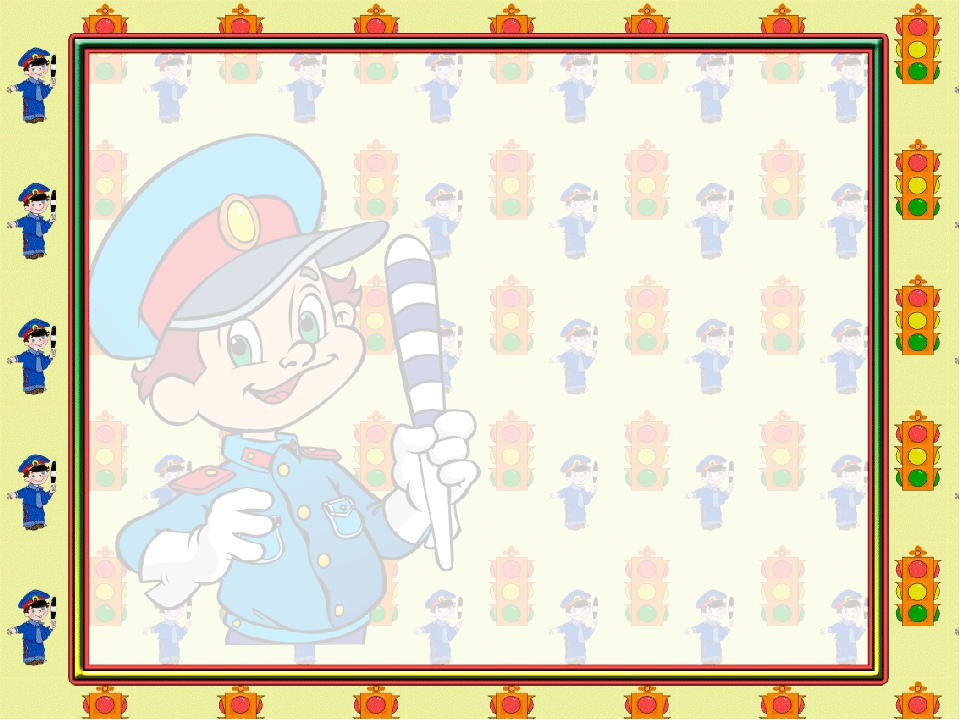 Молодцы!
Спасибо за внимание!